Thank you!
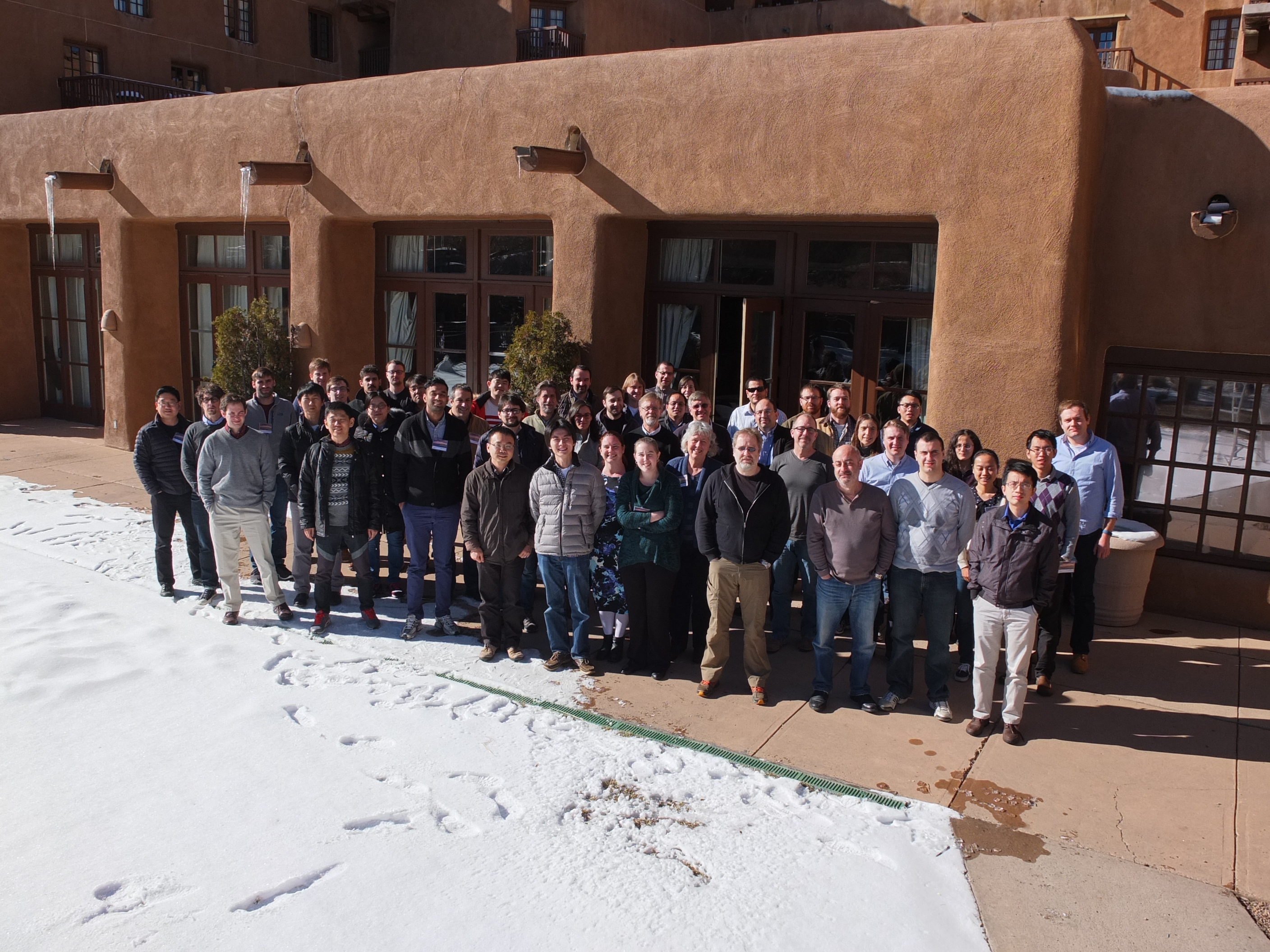 1
Our Intent for this Workshop
Make it a yearly workshop 

Attract further participants

We look forward to seeing you again
2